Invitation au voyageItalie                                        et la ville de Padou   -            le grand peintre  italien:       Giotto  – XIII siècle
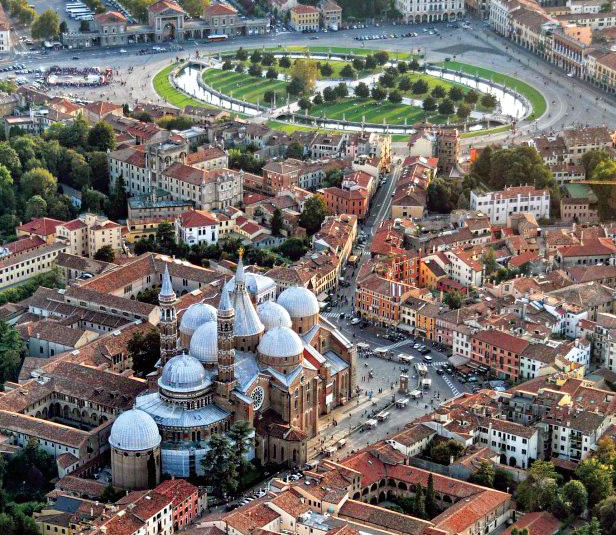 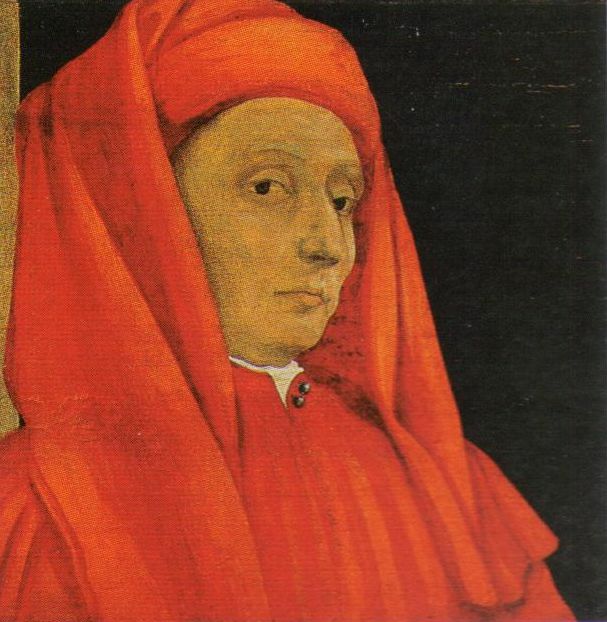 La Chapelle des Scrovegni
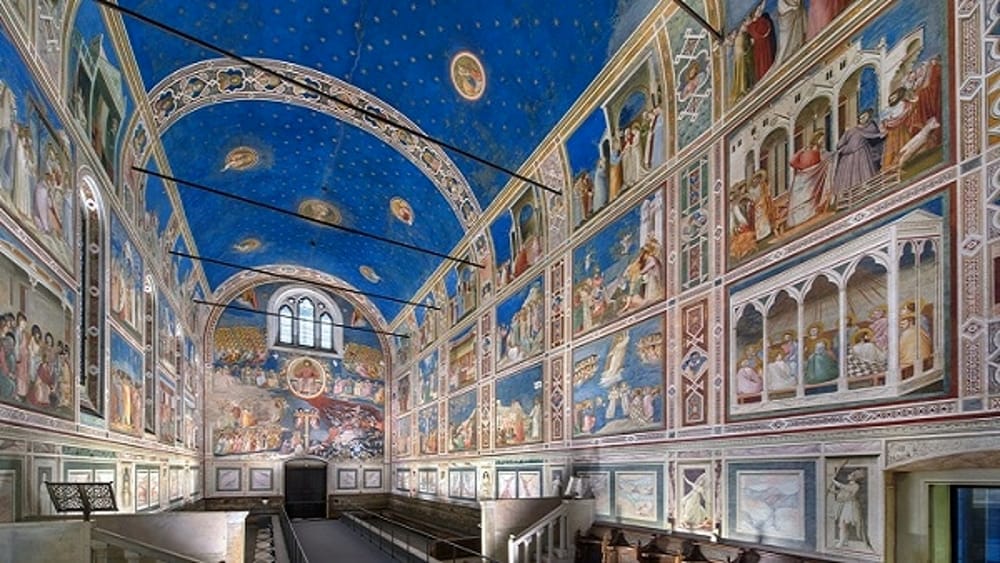 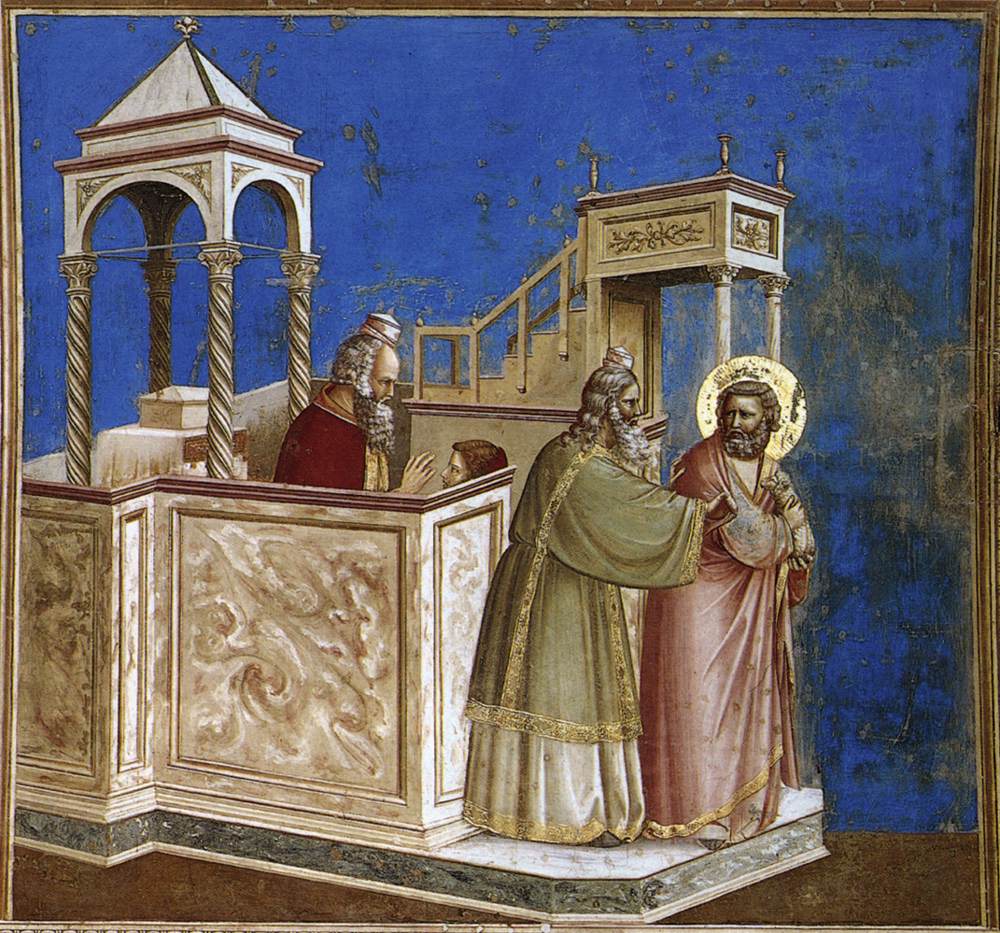 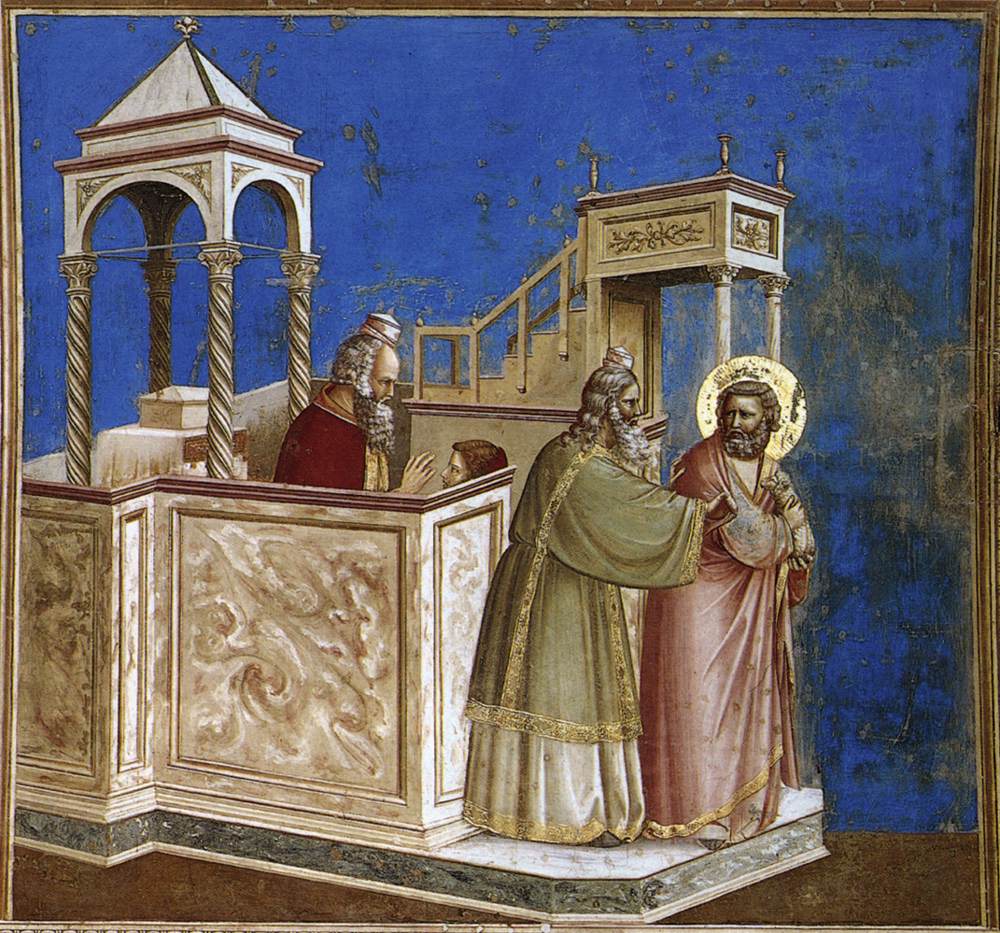 1. Joachim chassé du Temple.
1. Joachim chassé du Temple.
2. Annonce à Anne
3. Songe de Joachim
4. Joachim et Anne devant la Porte d’Or
5. Nativité de Marie
6.  Présentation de Marie au Temple
7. Qui sera le mari de Marie?
8. Prière pour la floraison des rameaux
9. Les noces de Marie et de Joseph
10. Marie revient à Nazareth
11.L ’annonciation à Marie (de Fra Angelico)
12. Visite de Marie à Ste Elisabeth
13.Noël
14. Epiphanie